St Pius Numeracy Information  Early Years
Parent Information
What is Conceptual Number?
An active and engaging approach to Numeracy lessons.
Pupils use concrete materials and learning aids to support and challenge their thinking across all stages.
Develops pupils understanding of what concepts like addition, subtraction, multiplication and division actually mean rather than rote learning. 
Encourages to share their mathematical thinking through methods such as discussion and pictorial as well as written. 
Encourages children to develop a positive attitude and understand that mistakes are to be learned from and not feared.
5 Principles of counting
Each object to be counted must be touched or ‘included’ exactly once as the numbers are said.
Number names must be said once, and always in the conventional order.
Starting point and order in which the objects are counted doesn’t affect how many there are.
Arrangement of the objects doesn’t affect how many there are.
Last number said tells ‘how many’ in the whole collection – does not describe last object touched.
Early Numeracy
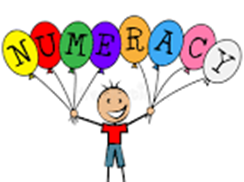 Counting
Ordering
Numeracy Vocabulary
Songs and rhymes
Registration, school lunches, tidying up, count up and count down timers
Link with literacy (i.e. Goldilocks and the 3 bears, Hungry Caterpillar)
Sorting and matching activities - how many in each group
Ordering numerals – washing line
Board games
Numicon, Lego, Duplo,
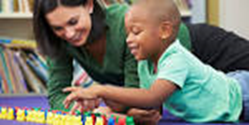 How could you help?
Discuss your child’s learning with them. 
Demonstrate real life uses for Numeracy e.g. money, going to the shops, awareness of numbers in the environment, simple counting, skip counting.
Encourage a growth mind-set towards Numeracy - I can't do it YET.
Encourage your children to demonstrate their mathematical thinking in different ways.
Allowing your children time to explore different solutions before offering support.
At this stage...
Find a quiet place at home 
Talk about the number of the day
Join the local library 
Ask your child to count 1-20. If they don’t know, help remind them.
Establish a daily routine, i.e talk about time
Talk about numbers in the environment
Number Name– try to remind them of these.
Outdoor learning opportunities
Numeracy and Maths in the classroom
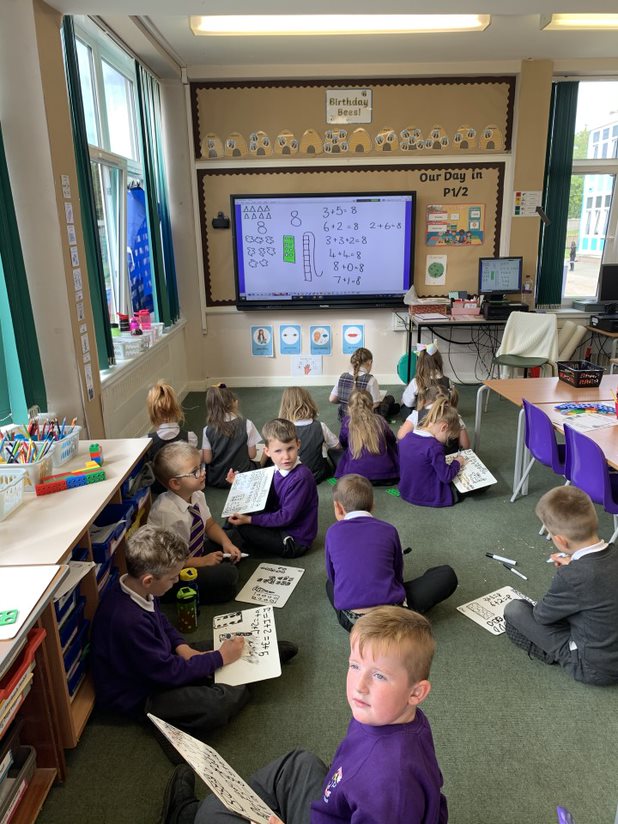 Number Talk
We always begin Numeracy and Maths lessons with Number Talk. This usually lasts between 5-15 minutes. 
Number Talk helps children understand the value of a number and it encourages them to share their thinking out loud. 
Have a look at Miss Mackay doing a Number Talk on our blog.
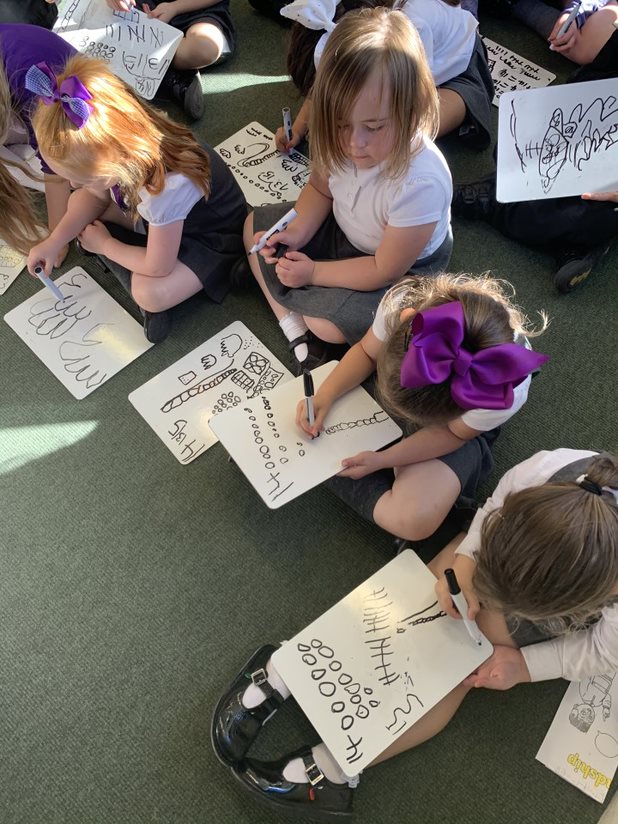 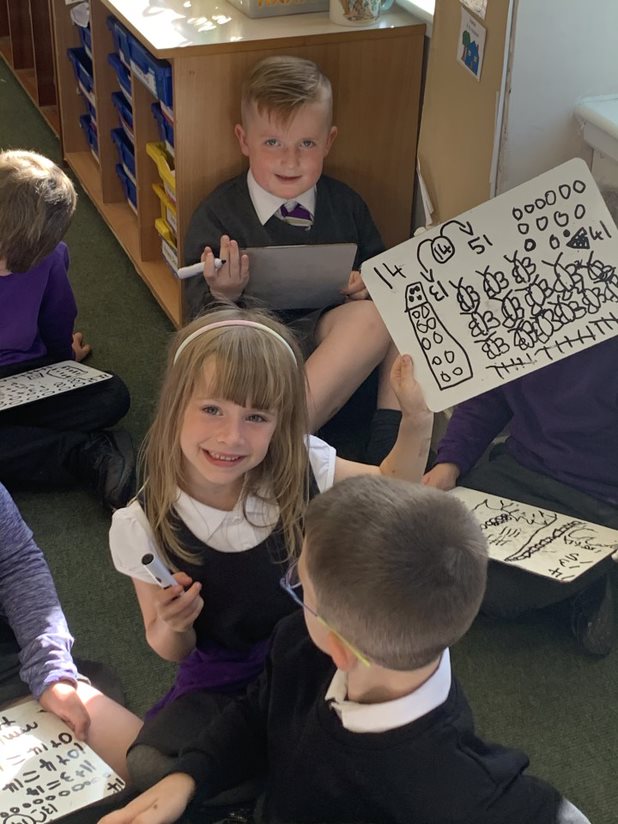 Strategies we use in Number Talk
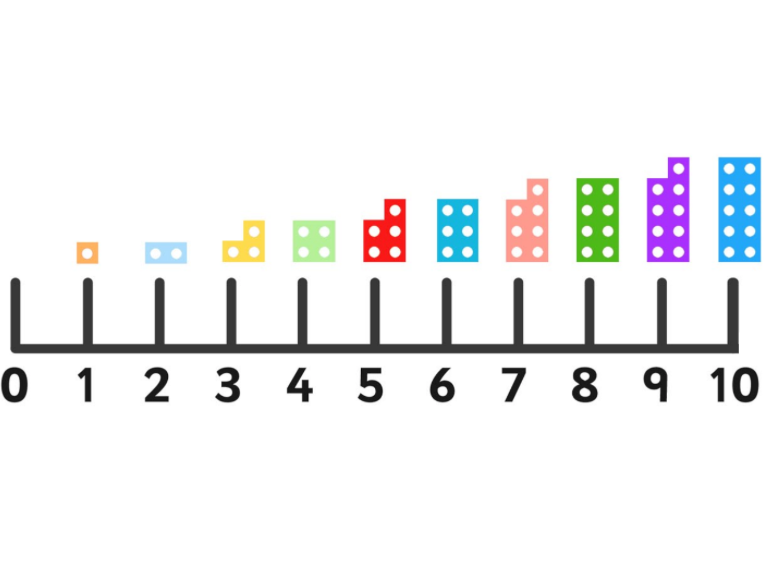 Numicon is a resource we use from P1- P7. It helps children see and feel maths. The holes in the Numicon Shapes represent numbers 1-10. 

  
We use Numicon when ordering numbers, identifying numbers before and after and missing numbers. Numicon can also be used for addition and subtraction.
Numicon
Ten Frames
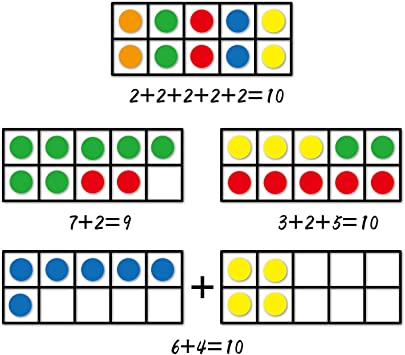 A Ten Frame can be used to help number recognition, counting and subitising skills.
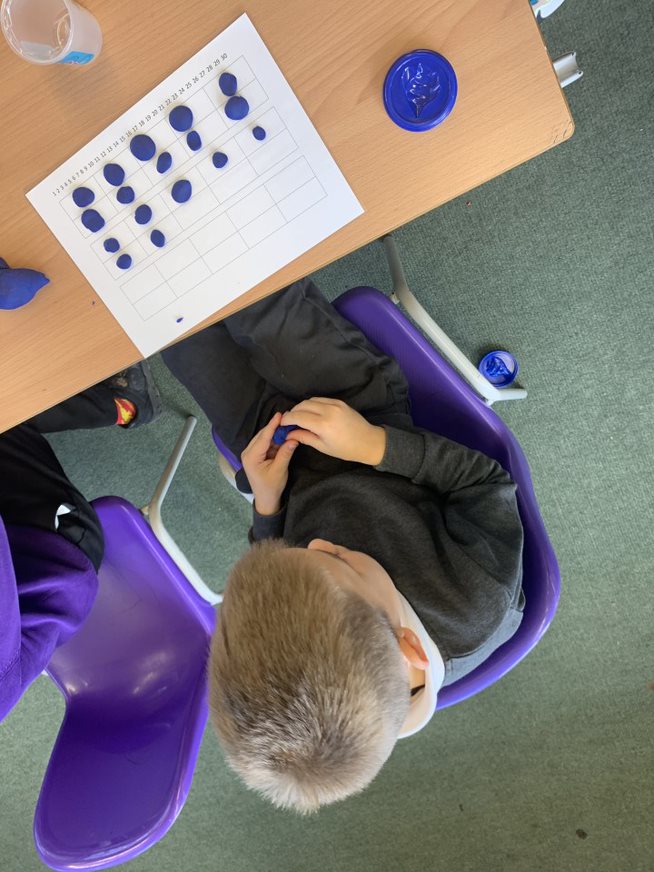 Subitising
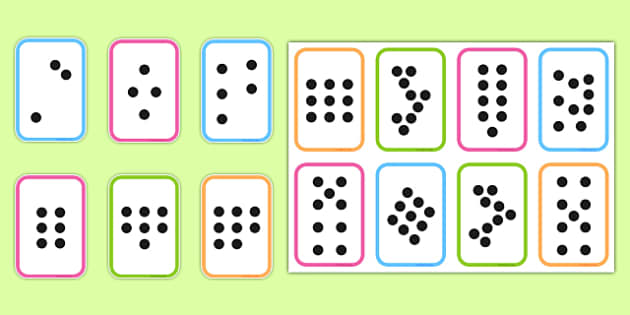 Subitising is recognising the number of objects without having to individually count the dots.
Cubes
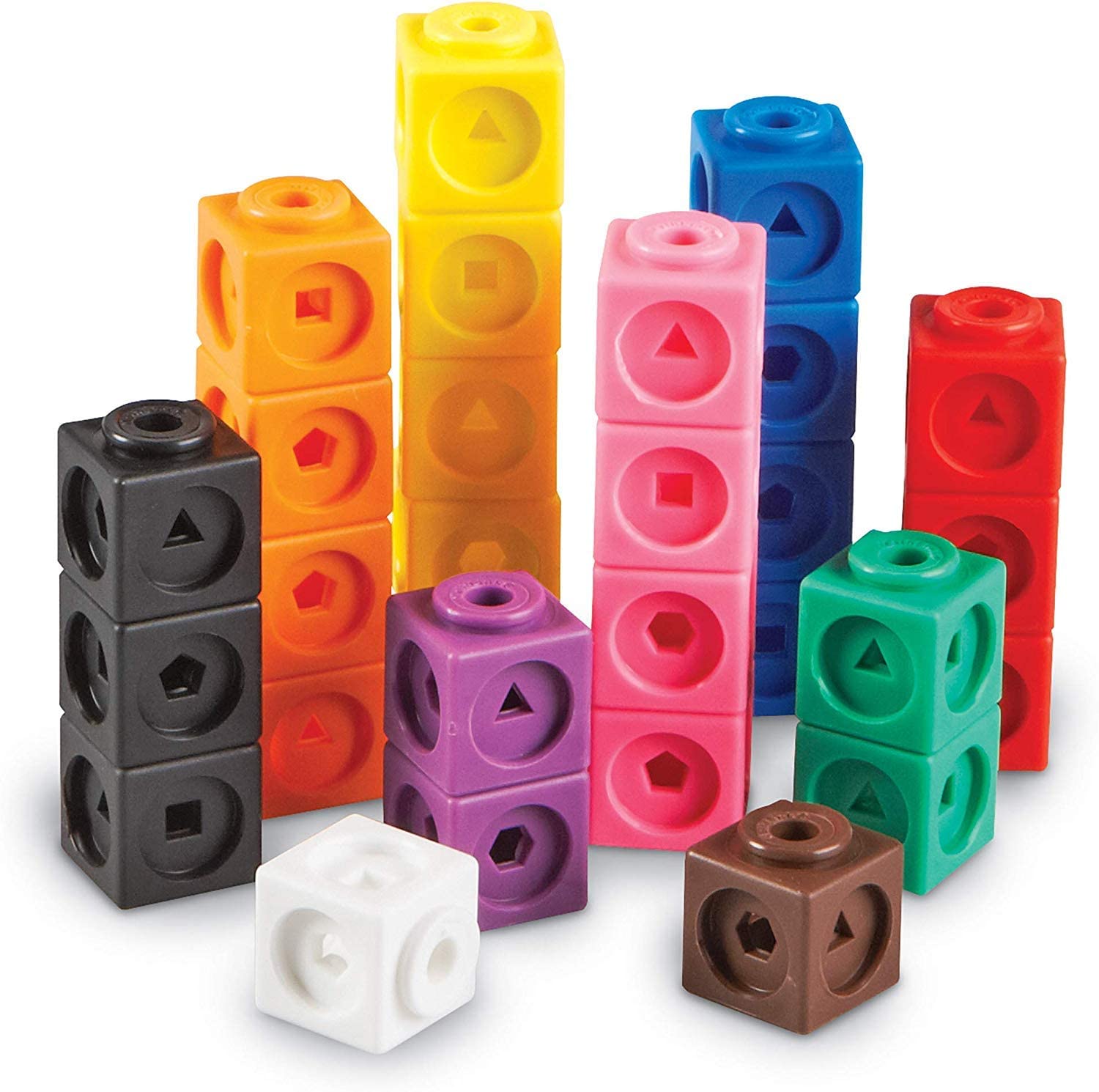 We use cubes across Numeracy and Maths. Cubes can be used for counting, addition and subtraction. They can also be used for creating patterns, weighing and measurement.
Dienes
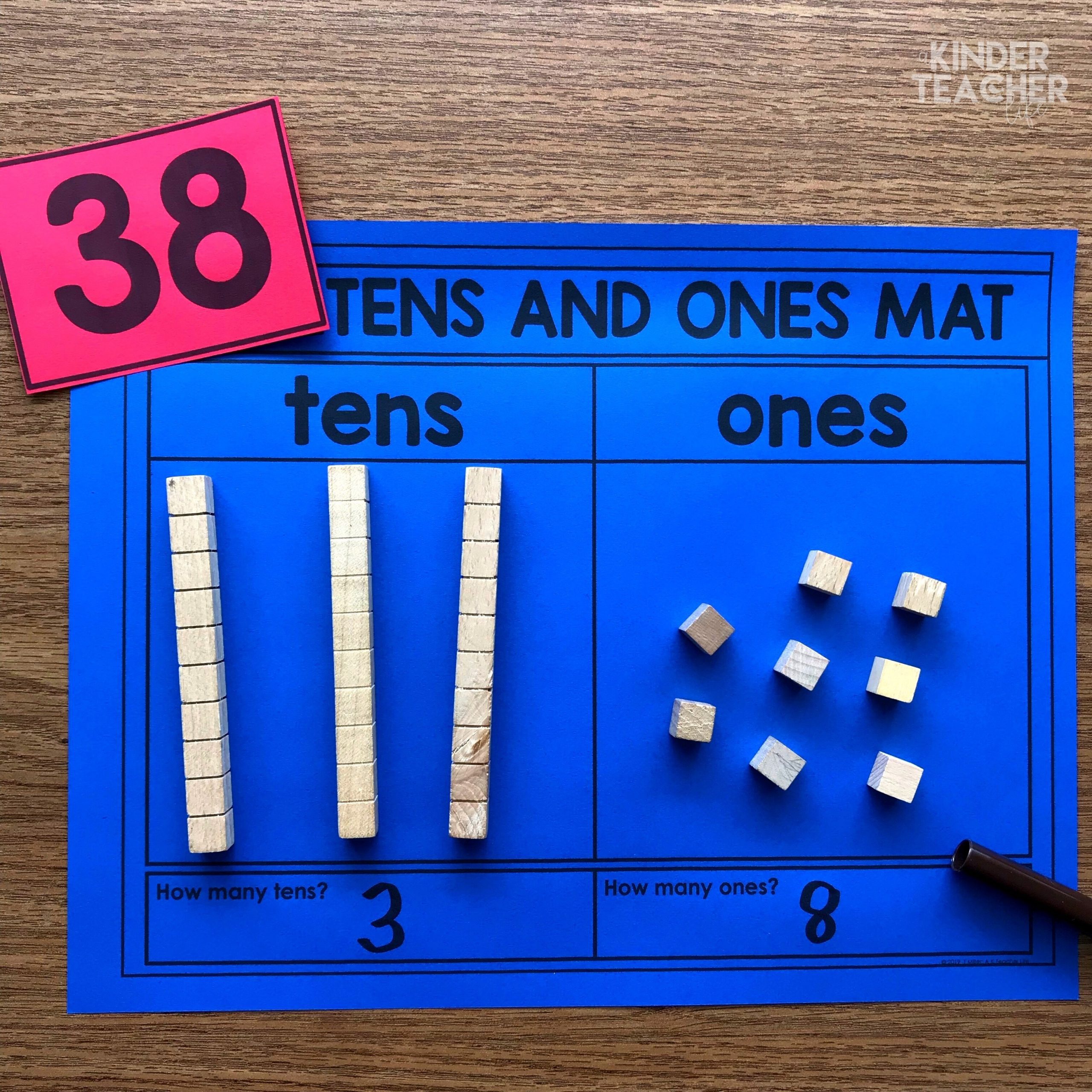 Dienes are wooden or plastic cubes/sticks. They are used when understanding the value of a number and in addition and subtraction.
Numeracy and Maths Outside
Outdoor Numeracy & Maths
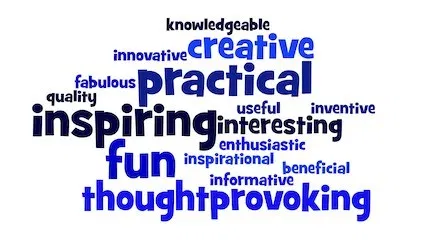 Outdoor Learning resources
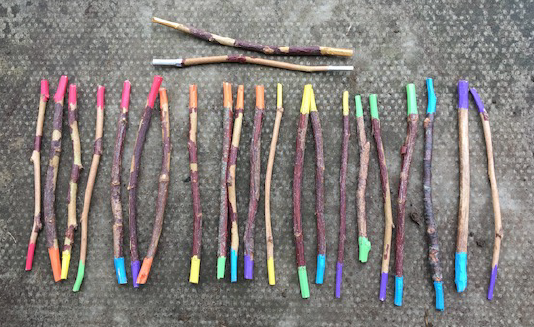 Sticks can be used to investigate numbers, shapes and patterns.
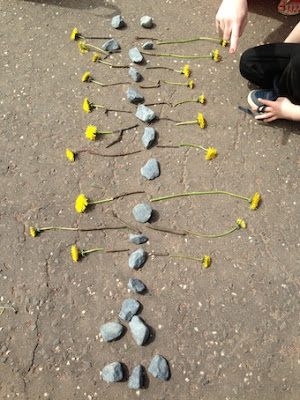 Counting to 20 using natural objects.

Creating patterns using the number 20. 

This can be done with any number or any natural resource.
Children have created a house and a garden with 20 sticks and 20 flowers.
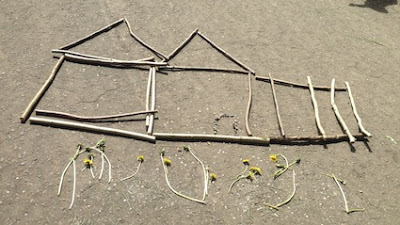 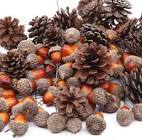 Natural resources can be used for a variety of fun maths activities. 
For example, acorns can be used for exploring, developing maths vocabulary, counting, addition and subtraction sums.
Maths vocabulary in Early Years
Games
Multiplication Hopscotch
Number Line Run
Different Ways to Count
What's the Time Mr Wolf
The game of Nim
Nature Mandalas